«Патриотическое воспитание дошкольников в детском саду»
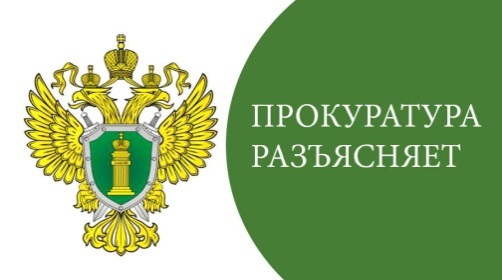 Прокуратура козульского района
«Любовь к родному краю, родной культуре, родной речи начинается с малого – с любви к своей семье, к своему жилищу, к своему детскому саду. Постепенно расширяясь, эта любовь переходит в любовь к Родине, её истории, прошлому и настоящему, ко всему человечеству» 
        
                                    Д.С.Лихачёв
С чего начинается Родина?Чувство Родины... Оно начинается  с отношения к семье, к самым близким людям — к матери, отцу, бабушке, дедушке. Это корни, связывающие с родным домом и ближайшим окружением.
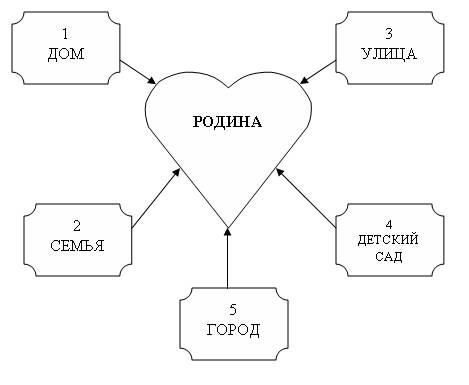 Чувство Родины…
Родина – это населенный пункт, в котором живет человек, и улица, на которой стоит его дом, и деревце под окном, и пение птички: все это Родина.
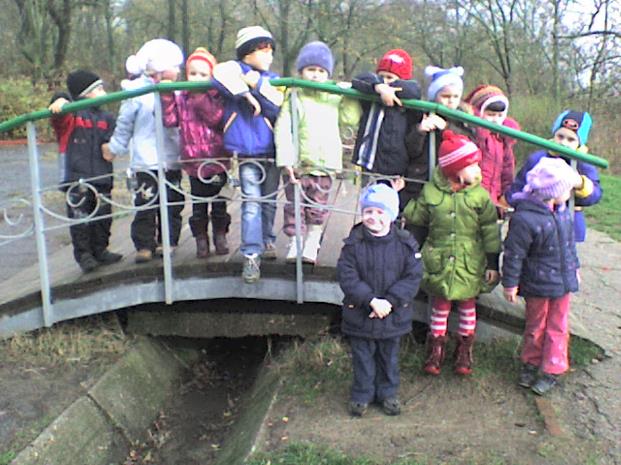 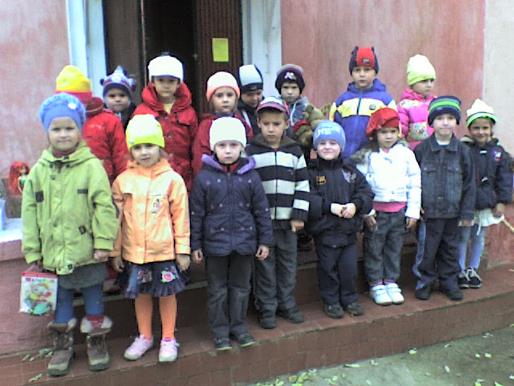 Родная семья.
Мир  начинается с семьи.
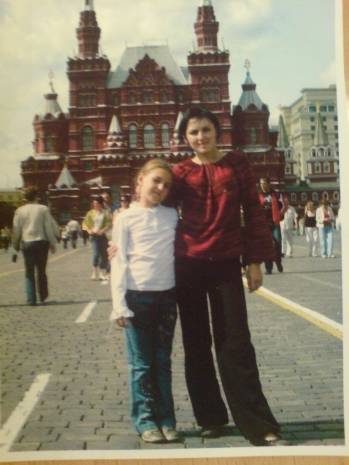 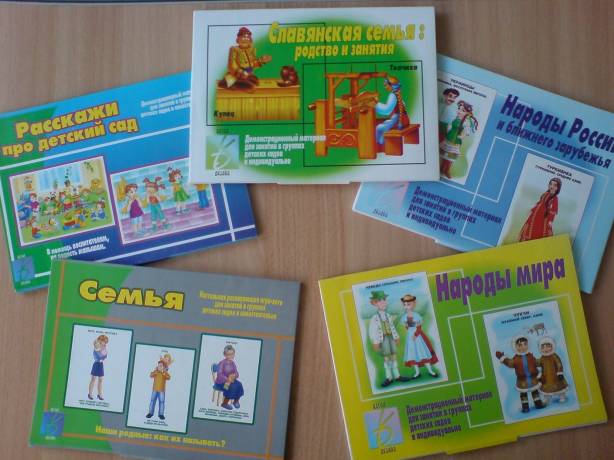 Родные просторы
Любовь к Родине начинается с чувства любви к своему поселку, району в котором ты живешь
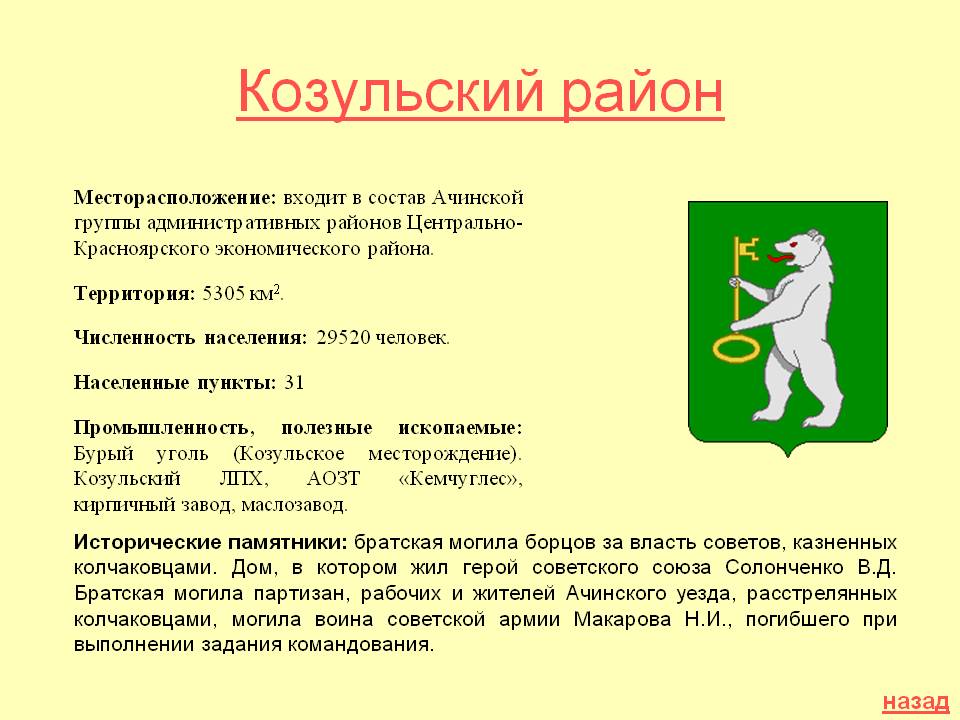 Козульский район – частица Родины.
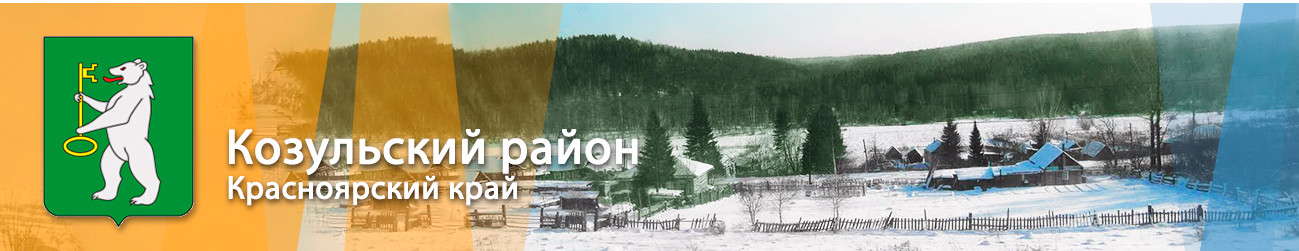 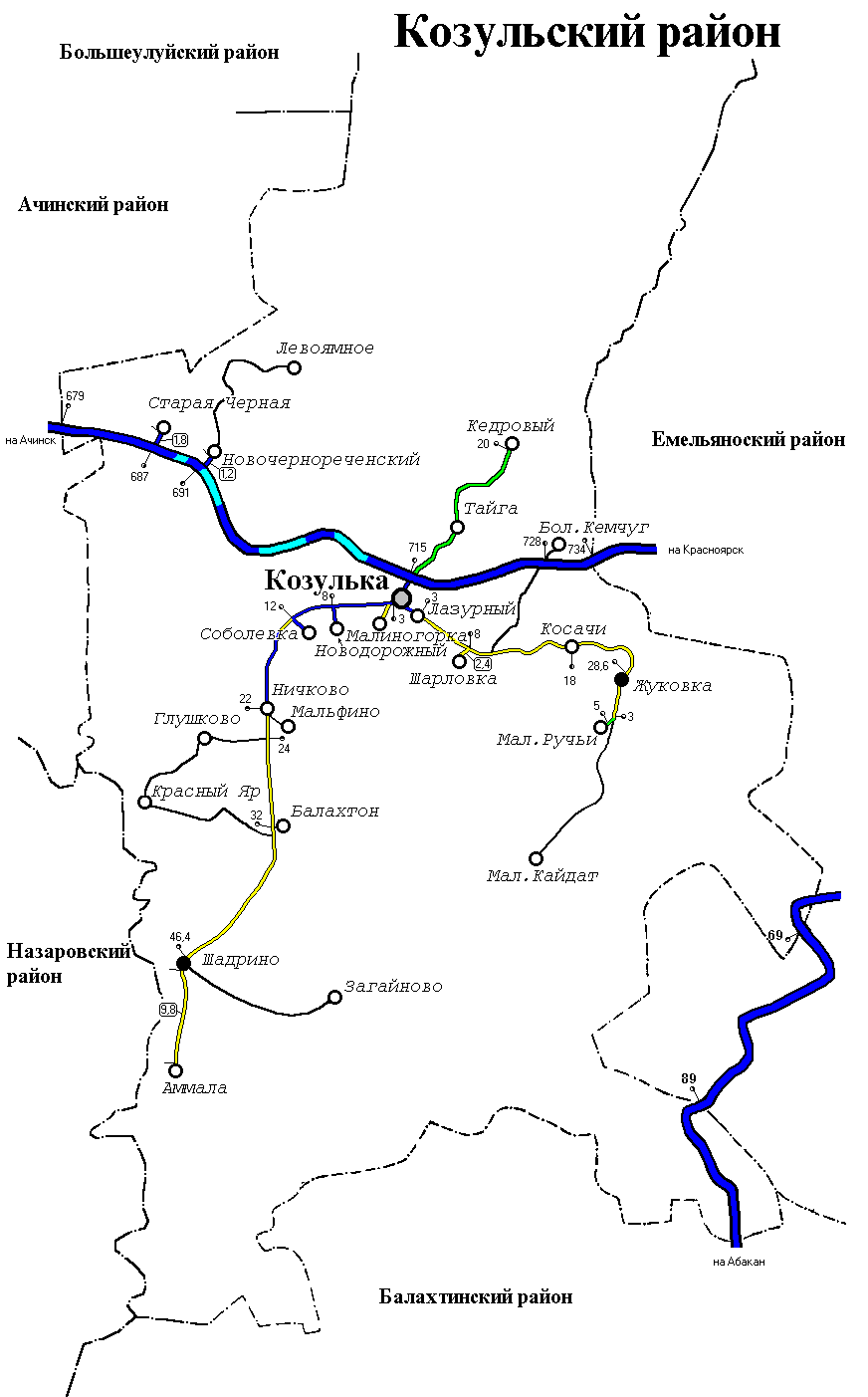 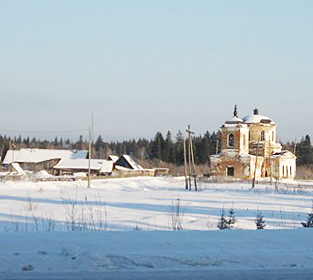 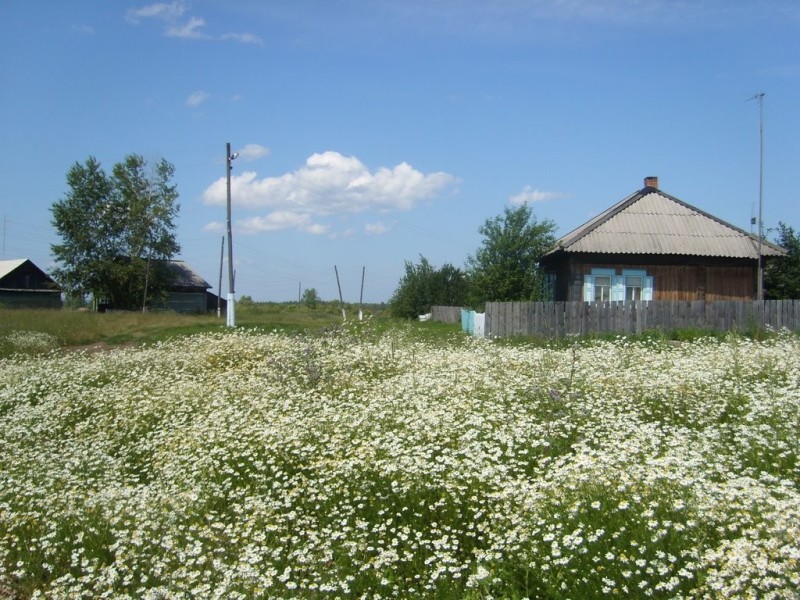 Родная природа.
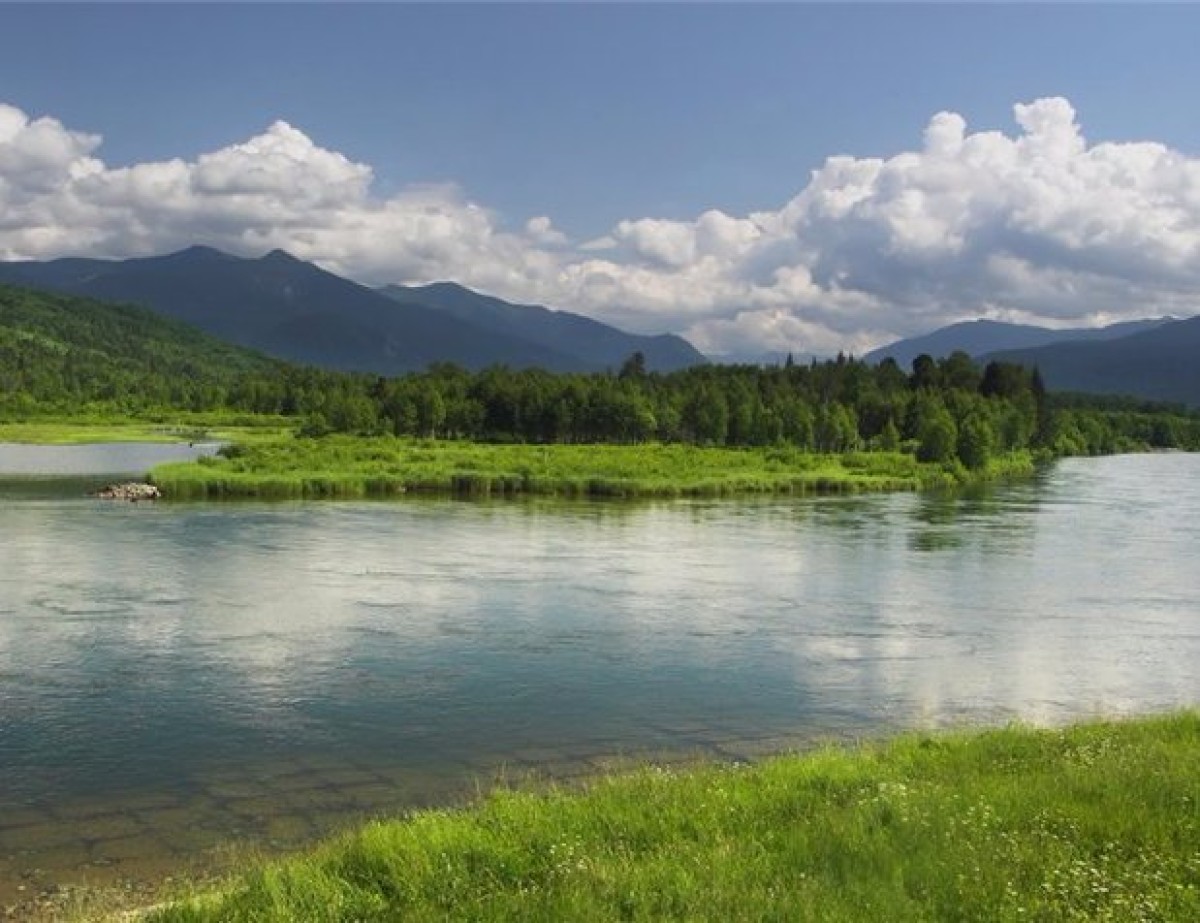 Эту истину знаю от роду.
И её никогда не таю:
Кто не любит родную природу,
Тот не любит Отчизну свою.
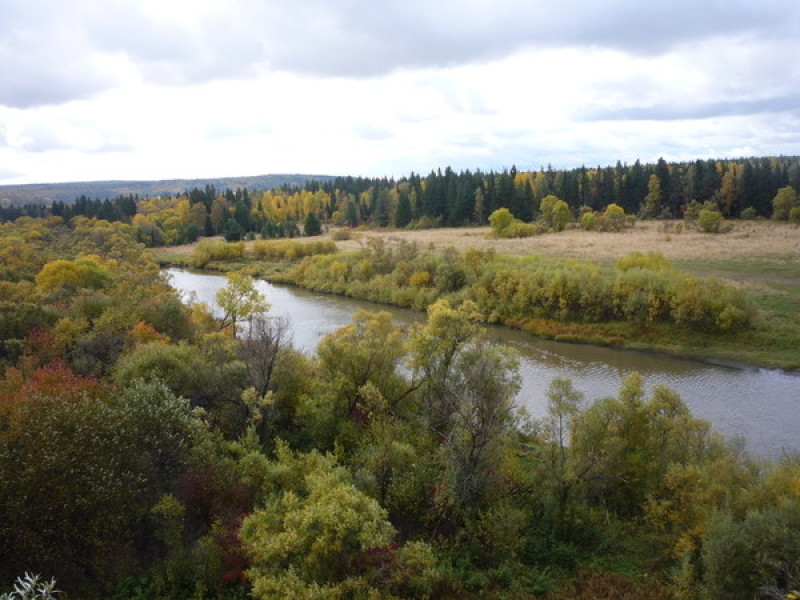 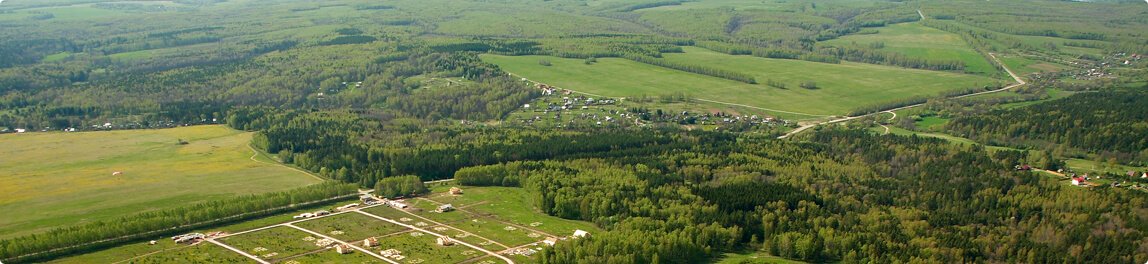 Любить свой поселок
 – значит и любить 
    природу в нем.
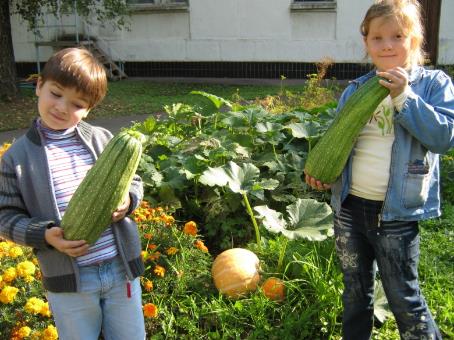 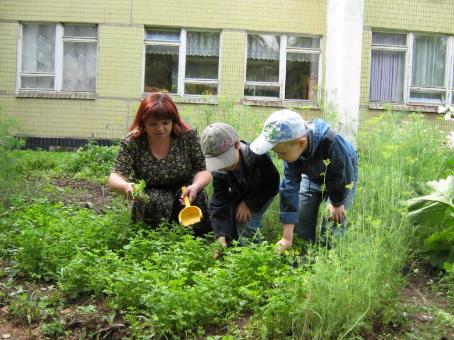 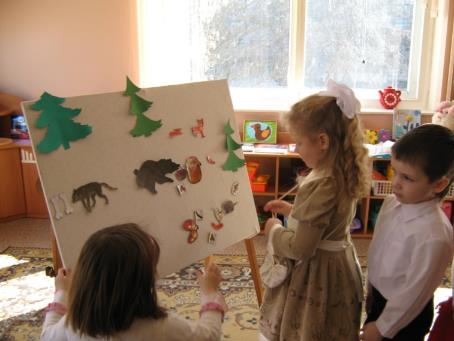 Родная страна.
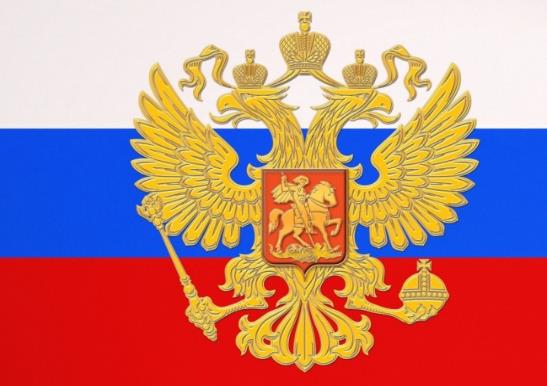 Широка страна моя родная,
Много в ней лесов, полей и рек,
Я другой такой страны не знаю,
Где так вольно дышит человек.
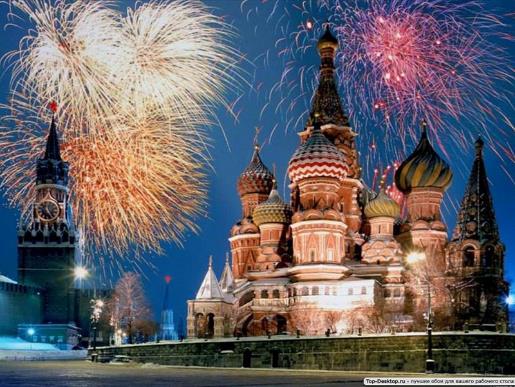 Музеи «Боевой Славы» Козульского района.
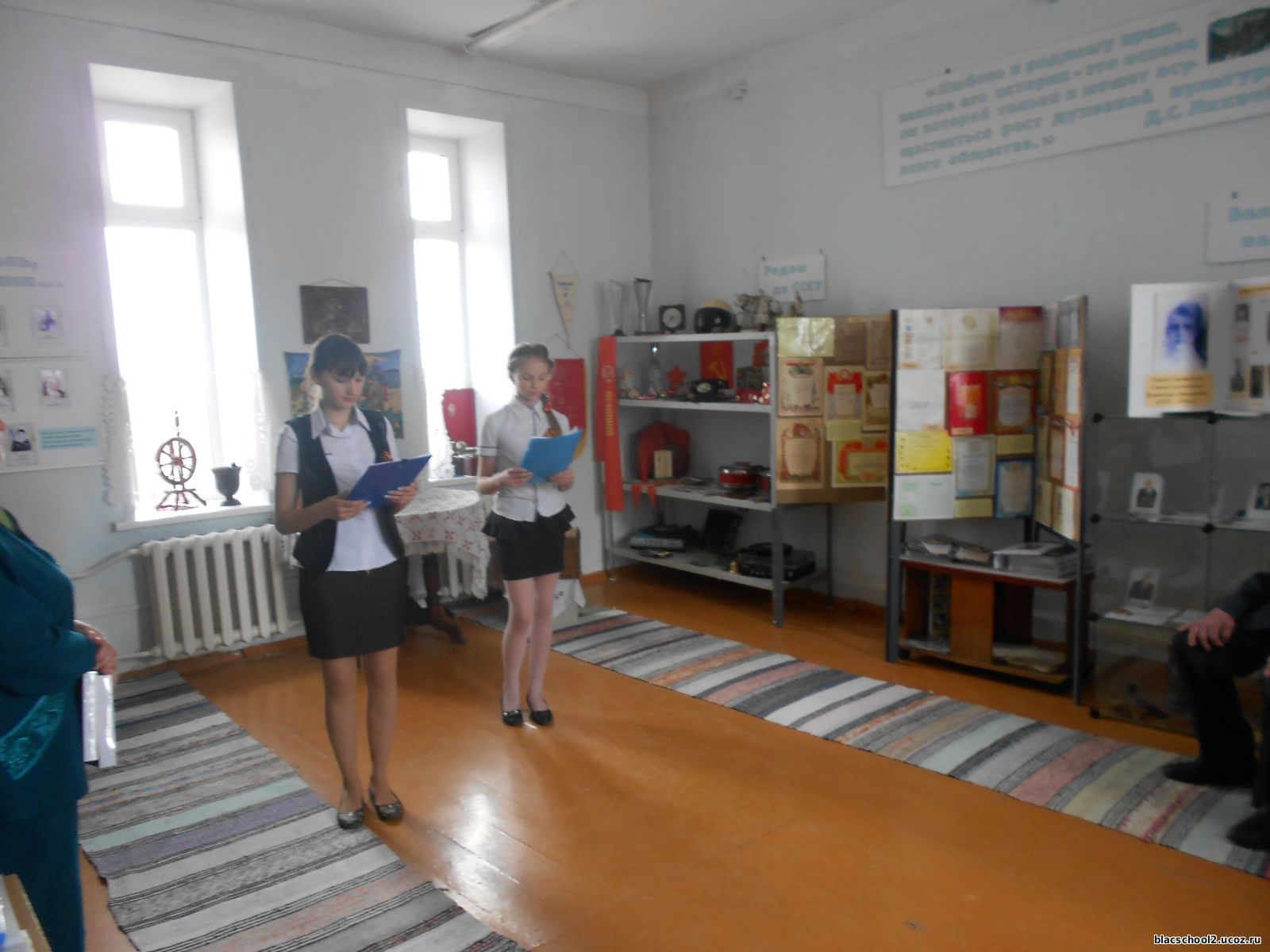 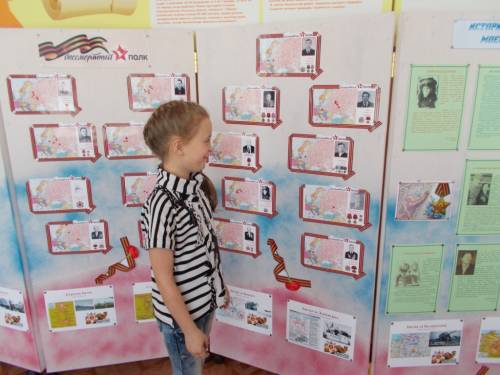 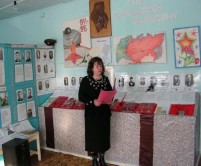 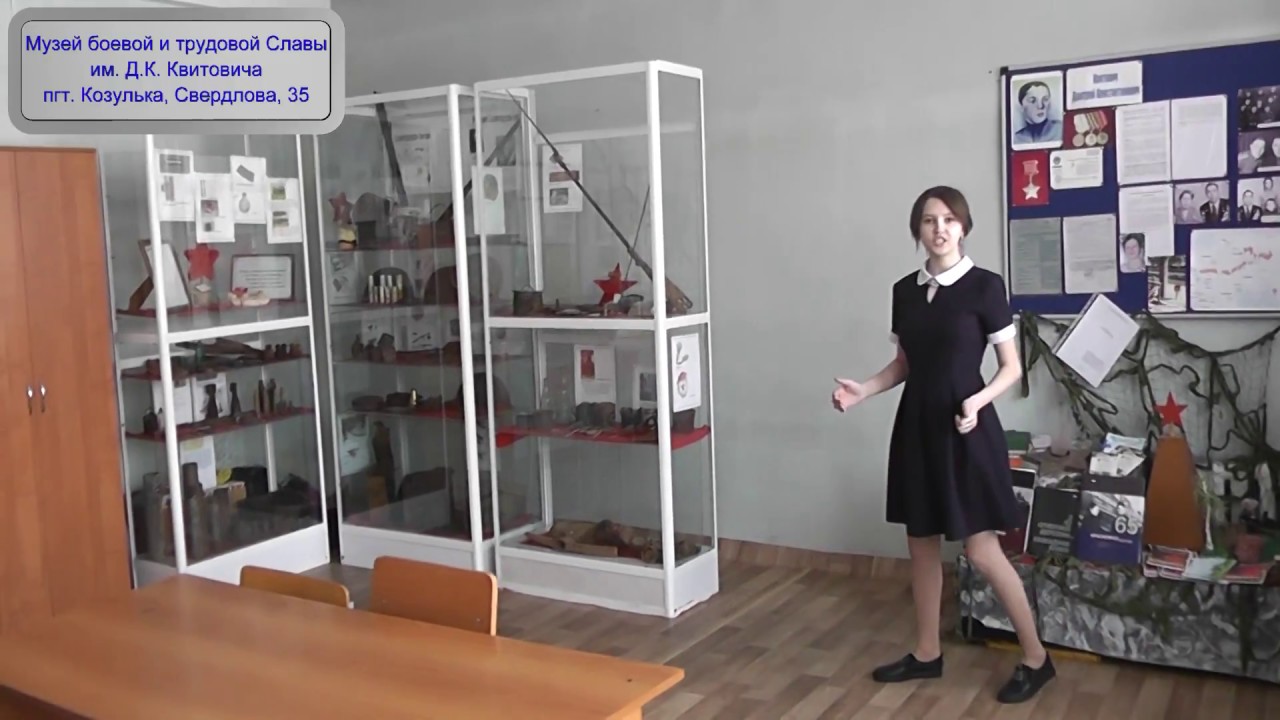 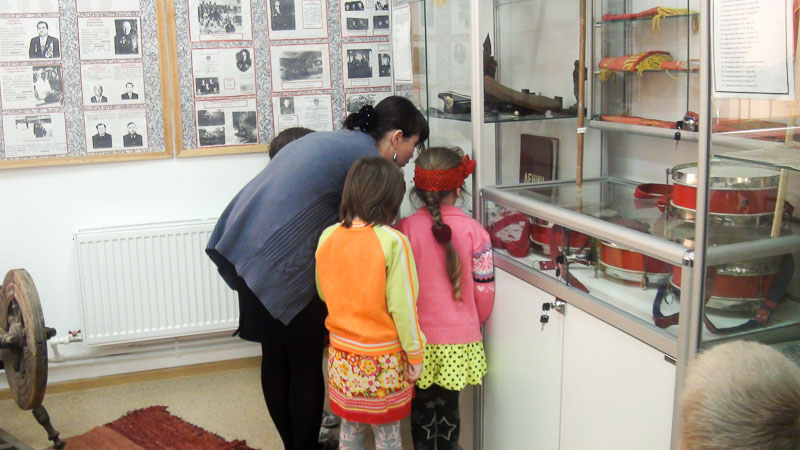 «Никто не забыт- 
ничто не забыто».
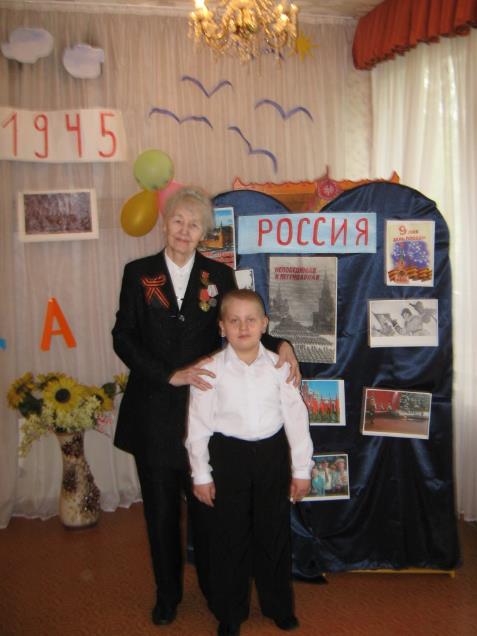 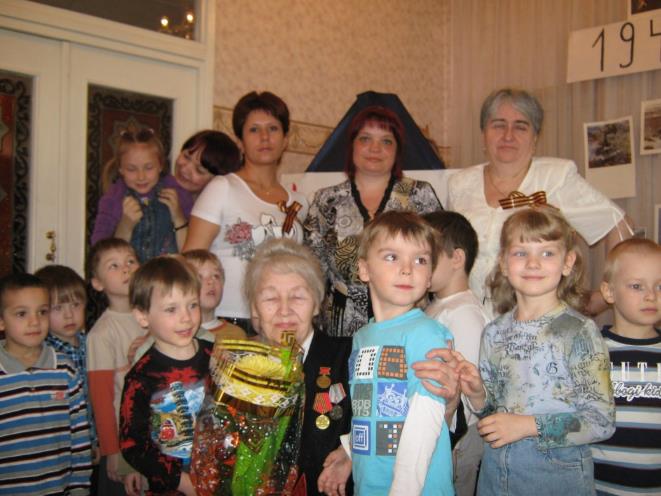 «Никто не забыт - ничто не забыто».
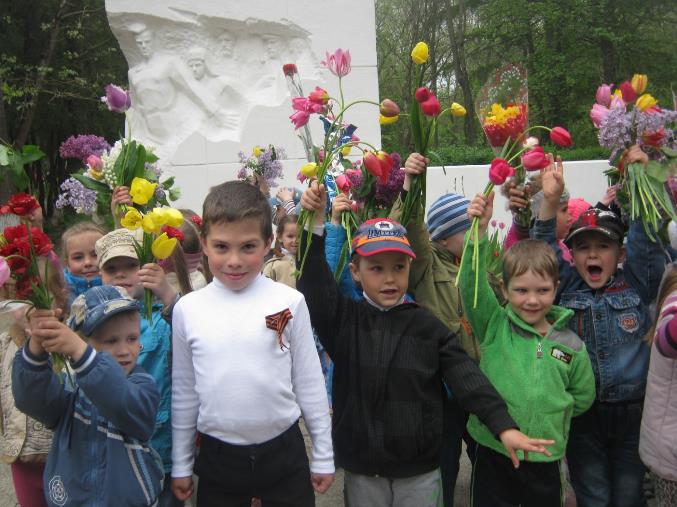 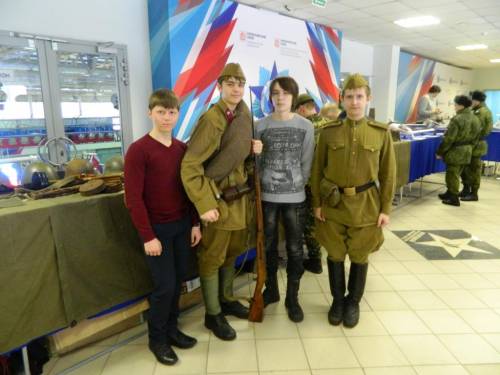 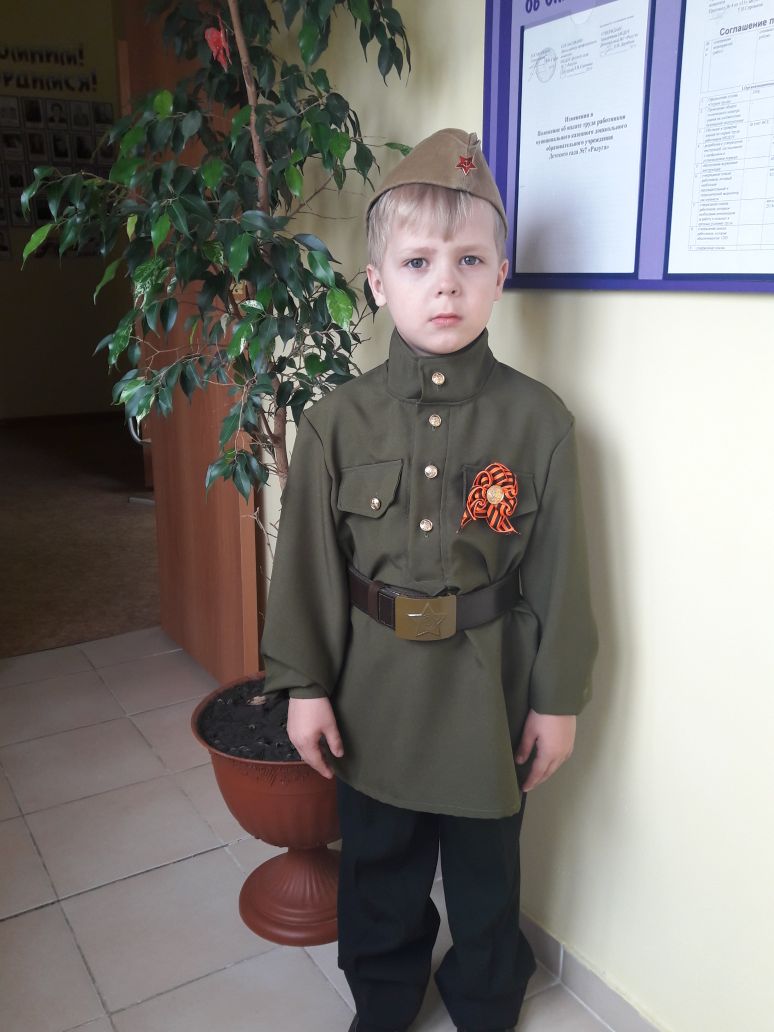 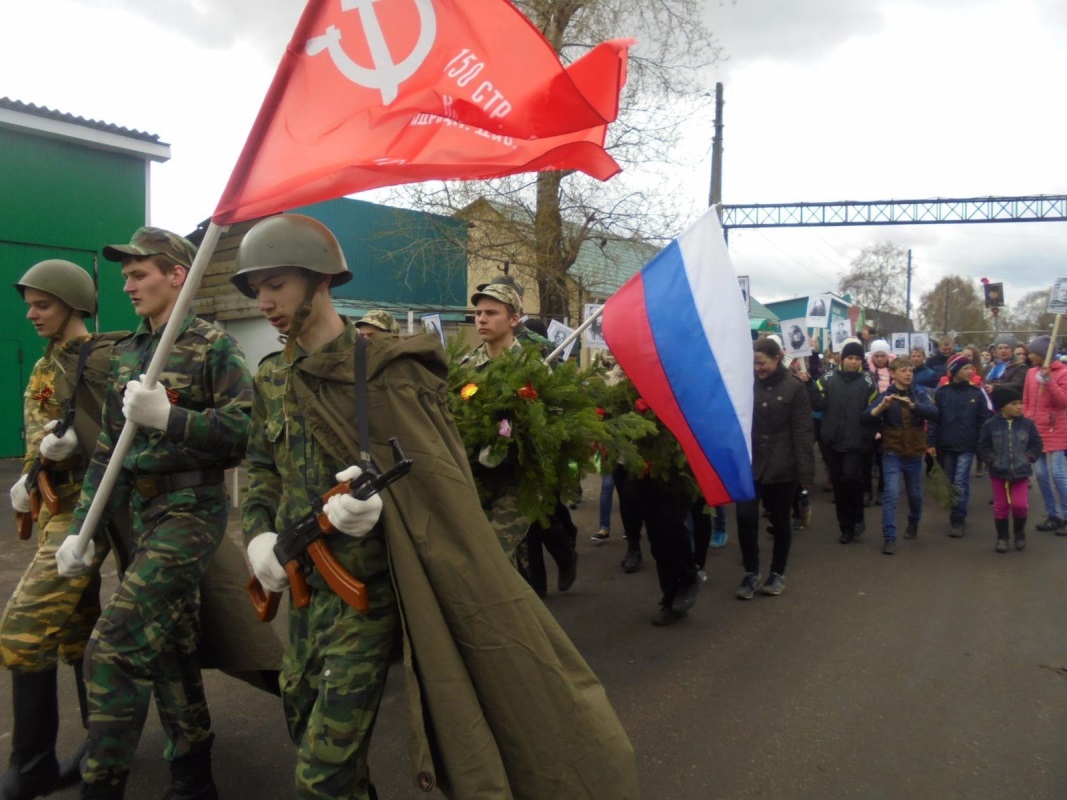 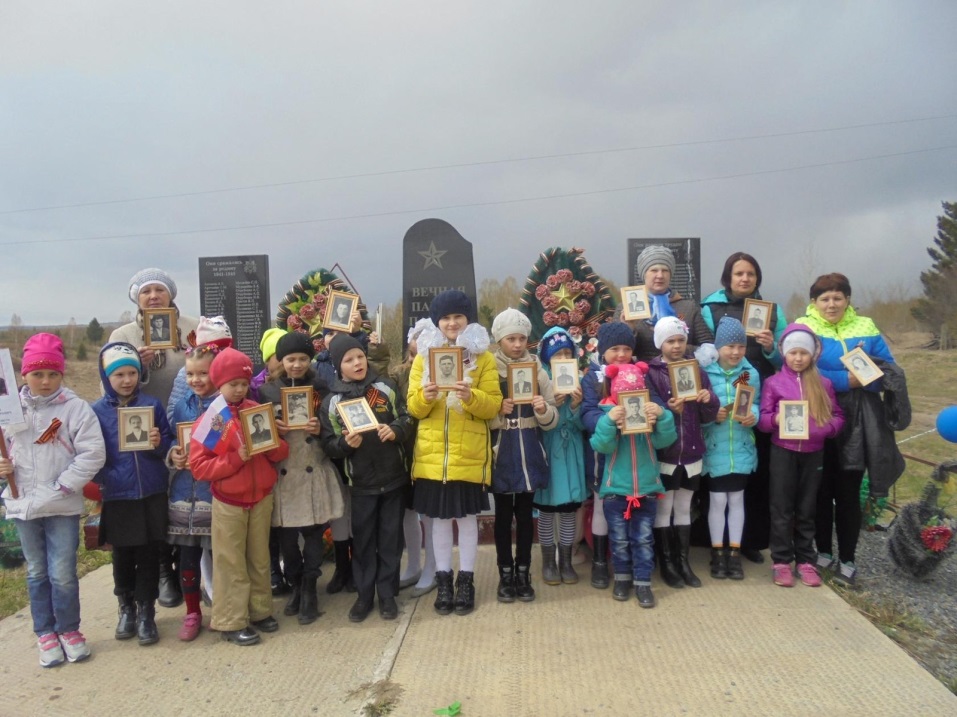 Родная культура.
«Нет земли краше,
чем Родина наша!»
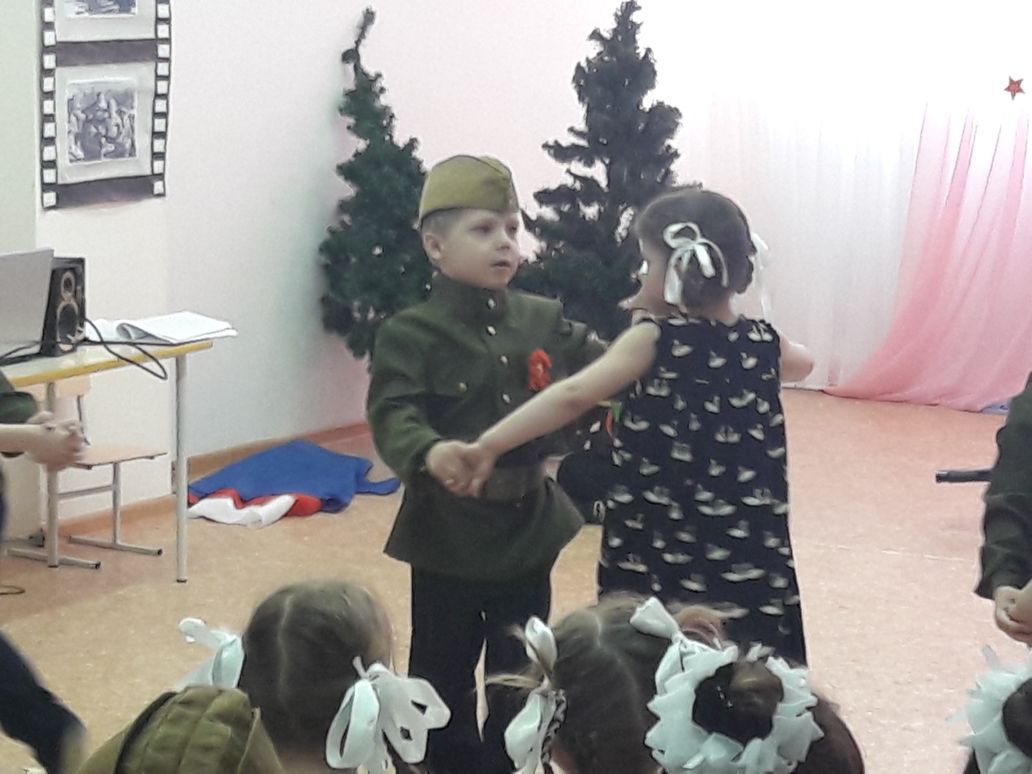 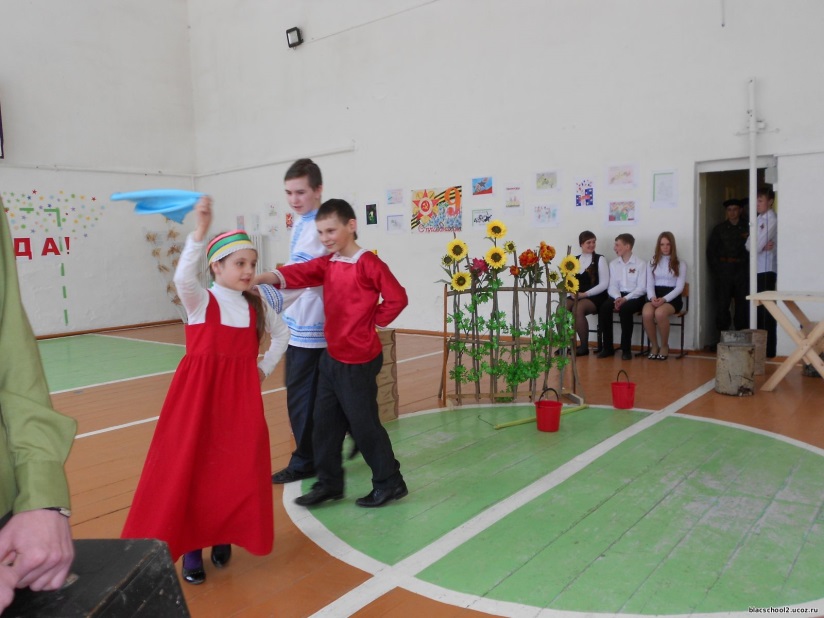 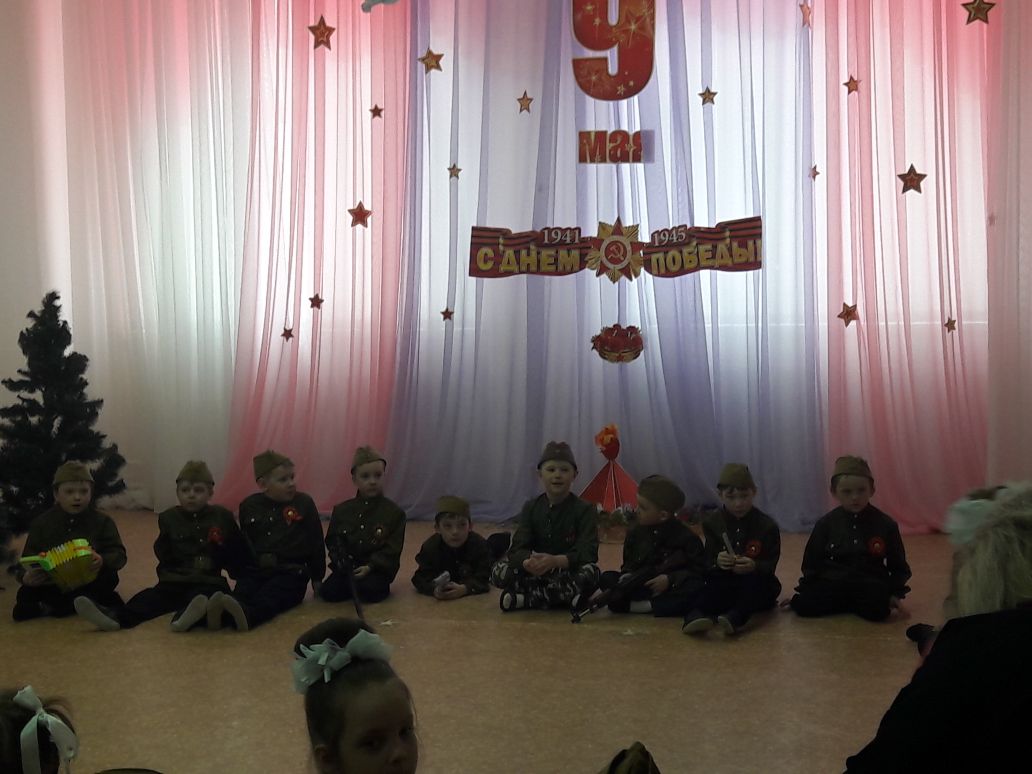 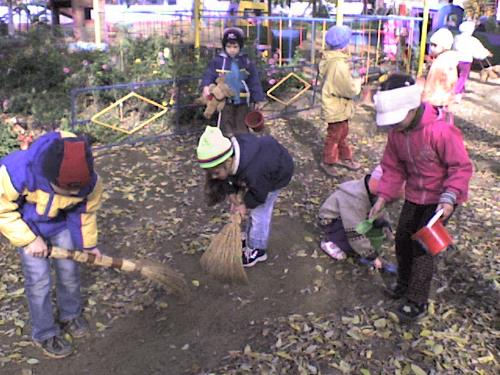 «Охранять природу – значит охранять 
Родину».
(М. Пришвин)
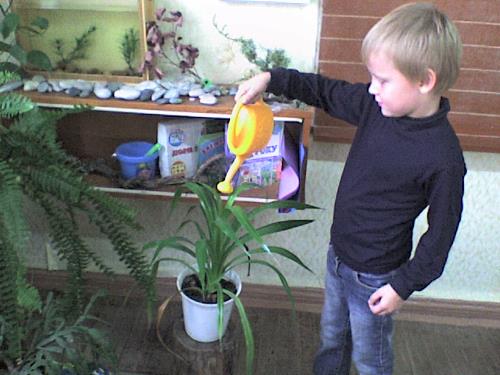 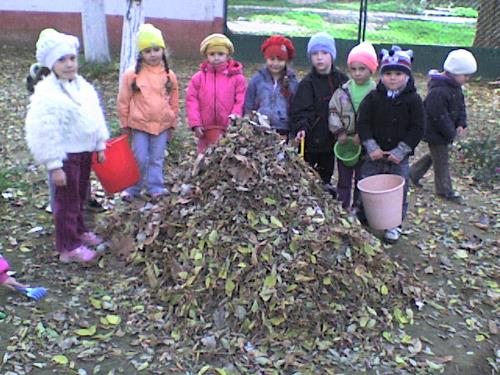 Моя малая Родина.
Дети – будущее нашей Родины, им беречь и 
охранять ее просторы, ее красоты, ее 
богатства.
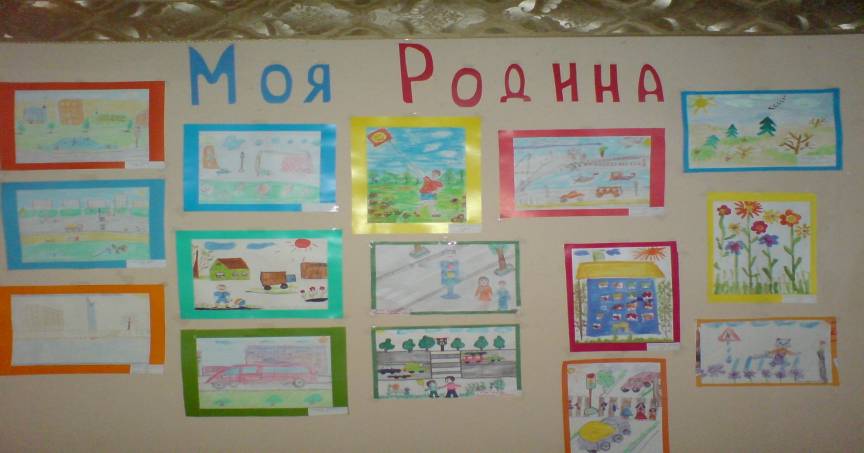 Взаимосвязь с родителями
Формирование патриотических чувств проходит эффективнее, если детский сад устанавливает тесную связь с семьёй. Детский сад в своей работе с семьёй должен опираться на родителей как на равноправных участников формирования детской личности
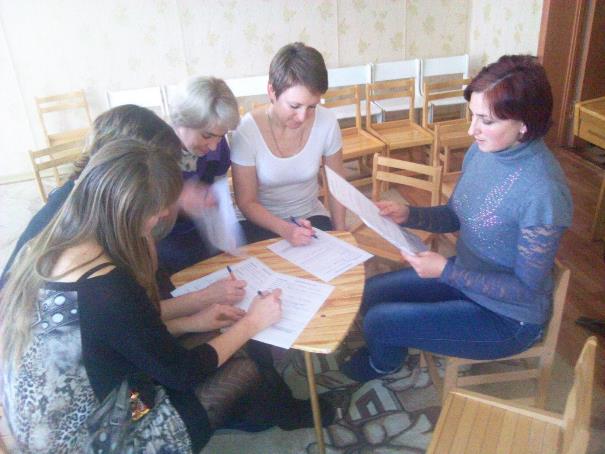